Skloni
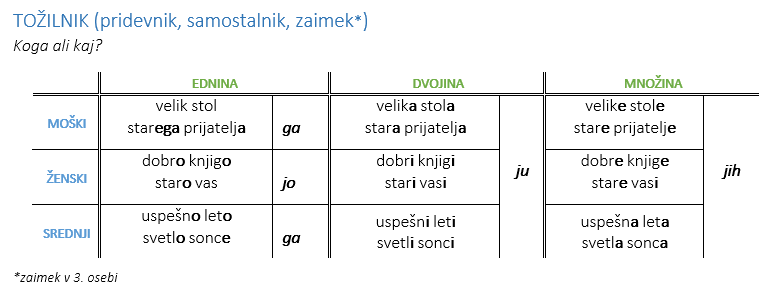 Vaje za modalne izraze
Stavke dajte v preteklik ali prihodnjik.
Moram iti v trgovino.  (prih.)
Imam veliko denarja. Lahko kupim avto.  (prih.)
Srčni bolnik se ne sme ukvarjati s športom.  (pret.)
Lahko igram nogomet.   Jutri …
Jože mora potovati z avtobusom.  (pret.)
Ne smemo se glasno pogovarjati.   (pret.)

Za vsak izraz napišite dva svoja primera.
Države in prebivalci
Država, narodnost, jezik. Stát, národnost, jazyk.Tvorba ženskih oblik za prebivalce
.
Na postaji
PRODAJALKA – Dober dan. Prosim? 
LUKA – Dober dan. Rad bi vozovnico do Celja.
PRODAJALKA – Imate dva vlaka. Eden ob 14.30 in eden ob 15.25.
LUKA – Kateri je hitrejši?
PRODAJALKA – Vlak ob 15.25 je hitrejši, vozi 2 uri, ampak morate prestopiti v Zidanem mostu.
LUKA – Kaj pa prvi vlak?
PRODAJALKA – Prvi je brez prestopanja. Ampak vozi 3 ure.
LUKA – Dobro, vzel bom tega ob 15.25. Lahko koristim študentski popust?
PRODAJALKA – Ja, lahko. Ampak samo za drugi razred. 
LUKA – V redu.

PRODAJALKA – Želite povratno ali enosmerno vozovnico?
LUKA – Povratno.
PRODAJALKA – Želite rezervirati tudi sedež?
LUKA – Ja, prosim.
PRODAJALKA – Na prehodu ali pri oknu?
LUKA – Ali imate sedeže pri mizi?
PRODAJALKA – Ja, ampak so dražji.
LUKA – Nič hudega. Vzel bom sedež pri mizi, na poti moram študirati.
PRODAJALKA – Dobro, to bo 7,50 €.   [sedem evrov petdeset]
LUKA – Izvolite. Hvala. Nasvidenje.
PRODAJALKA – Hvala. Nasvidenje.
Domača naloga
Predstavite svojo državo tako, kot je v učbeniku (str. 32) predstavljena Slovenija. Napišite besedilo.